Eulachon: State of the Science and Science-to-Policy Forum
John Ferguson and Sarah Montgomery
August 21, 2015
[Speaker Notes: Click to edit Master text styles
Second level]
Identifying Uncertainty – Sources of Information
Today’s presentations

Scientific findings

Status Reviews (Biological Opinion) 

Recovery planning

Council’s F & WL Program
Key takeaways from today
8/19/15
Moody and Pritcher 2010 (UBC)
Key Ho for decline
Land use practices
Pollution (Pichard and Marmorek 2007)
Dredging
Shoreline development and flow management
By catch in fisheries
Climate change
Marine food, ocean productivity
Increased competition and predation
8/19/15
Moody and Pritcher 2010 (UBC)
Columbia River analyses – correlation factors
Shrimp catch (-)    r2 = 0.28 – 0.45
Hake catch (-)    r2 = 0.17 – 0.20
Sea lion abundance (-)    r2 = 0.33 – 0.36
Hake biomass (+)    r2 = 0.37 – 0.46
Climate indices – found no correlation
8/19/15
Status Review - Qualitative Ranking of Columbia River Threats (BRT mean score)
Major threats
Climate change impacts on ocean conditions (4.3)
Eulachon by-catch in fisheries (3.8)
Climate change impacts on freshwater habitats (3.4)
Dams/water diversions (3.3)
Minor threats
Water quality (3.0)
Dredging (2.9)
Predation (2.9)
8/19/15
Biological Opinion
Uncertainties
Eulachon larvae in the estuary-plume environment depend on phytoplankton abundance – how is this affected by FCRPS operations?
Because of population structure, populations may be vulnerable to environmental catastrophe and year-class failure, such as poor ocean conditions (e.g., El Nino)
What are the effects of quantity and timing of instream flows on critical habitat?
8/19/15
Draft List of Critical Uncertainties in NPCC F & WL Program Draft Research Plan
8/20/15
Summary – common themes for uncertainties
Climate change and ocean conditions
Eulachon abundance is highly variable
Acute responses to ocean productivity
Eulachon are not commercially harvested
Little evaluation of ecological drivers of productivity
Columbia River – data collected linking salmonid growth and survival to ocean conditions and plume characteristics is a logical starting point for data analysis 
If productivity appears linked to ocean conditions, why did Moody and Pritcher (2010) find no correlation with ocean climate indices? Do we have the right metrics for assessing Eulachon?
8/19/15
Summary – themes and uncertainties
Freshwater productivity
Overall – general lack of juvenile data
Potential effects of climate change?
Water temperature, altered hydrograph, low flow
Is existing habitat limiting spawning/rearing?
To what extent have dams (Columbia, Cowlitz, Sandy) constrained distribution and access to key habitats?
FCRPS flow regulation and effect on plume size and productivity?
8/20/15
Summary – themes and uncertainties
By-catch
Recent reduction methods appear to be working
Excluder devices and LED lights
How confident are we in this conclusion?
Is more monitoring needed?
Predation and competition
Hake
Pinnipeds
8/19/15
For Discussion - Draft List of Critical Uncertainties in NPCC F & WL Program Draft Research Plan
8/20/15
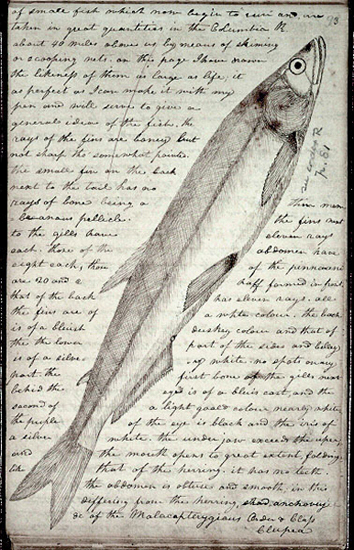 Closing remarks:

Lynn Palensky

Robert Anderson

John Ferguson
8/19/15
Extra slides
8/19/15
Annual Columbia River eulachon run size 2000-2014; pounds converted to numbers of fish at 11.16 fish/pound (WDFW 2015). The estimates were calculated based on methods developed by (Parker 1985), Jackson and Cheng (2001), and Hay et al. (2002) to estimate spawning biomass of pelagic fishes. For 2000 through 2010 estimates were back-calculated  using historical larval density data.
Mean estimates range from 783K (2005) to 186M (2014)
From 2000 – 2014, peak years were 2013 and 2014
8/19/15
Status Review – threats analysis
Dams and freshwater diversions
Sediment dredging
Shoreline construction
Climate change impacts on freshwater habitat
Climate change impacts on ocean productivity
Water quality
Catastrophic events
Harvest (commercial, recreation, tribal)
Predation/disease/competition
8/19/15